POWERPOINT
咨询‖汇报‖总结‖计划‖商务模板
[Speaker Notes: 点击即可编辑点击即可编辑点击即可编辑]
目
录
年度工作概述
工作完成情况
项目成果展示
工作存在不足
明年工作计划
C
O
N
T
E
N
T
S
年度工作概述
01
副标题内容
副标题内容
副标题内容
副标题内容
单击此处添加标题
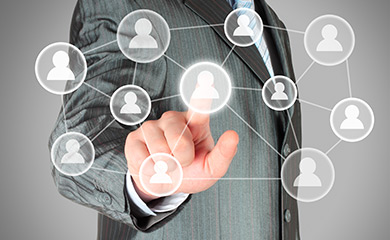 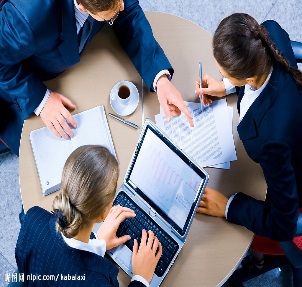 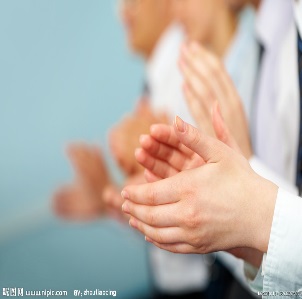 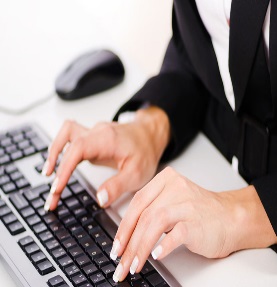 添加标题
添加标题
添加标题
添加标题
在此录入图表的综合描述说明。在此录入在此在此在此
在此录入图表的综合描述说明。在此录入在此在此在此
在此录入图表的综合描述说明。在此录入在此在此在此
在此录入图表的综合描述说明。在此录入在此在此在此
在此录入图表的综合描述说明。在此录入在此在此在此在此录入图表的综合描述说明。在此录入在此在此在此在此录入图表的综合描述说明。在此录入在此在此在此在此录入图表的综合描述说明。在此录入在此在此在此
单击此处添加标题
03
点击输入简要文字内容，文字内容需概括精炼，不用多余的文字修饰，言简意赅的说明分项内容……
标题内容
01、点击输入简要文字内容，文字内容需概括精炼，不用多余的文字修饰，言简意赅的说明分项内容……
02
标题内容
01
02、点击输入简要文字内容，文字内容需概括精炼，不用多余的文字修饰，言简意赅的说明分项内容……
标题内容
03、 点击即可编辑点击即可编辑点击即可编辑
单击此处添加标题
点击输入标题
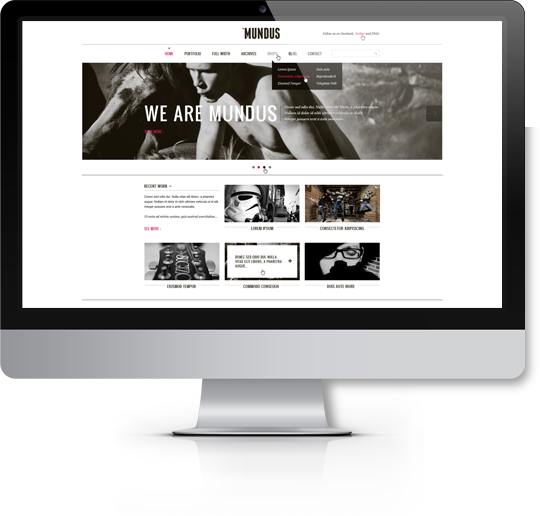 您的内容打在这里，或者通过复制您的文本后，
点击输入标题
点击即可编辑点击即可编辑点击即可编辑
点击输入标题
您的内容打在这里，或者通过复制您的文本后，
单击此处添加标题
01
03
02
75%
在此添加标题
在此添加标题
在此添加标题
此处添加详细文本描述，建议与标题相关并符合
此处添加详细文本描述，建议与标题相关并符合
此处添加详细文本描述，建议与标题相关并符合
Add the title here
此处添加详细文本描述，建议与标题相关并符合
此处添加详细文本描述，建议与标题相关并符合
单击此处添加标题
标题文字
标题文字
标题文字
标题文字
您的内容打在这里，或者通过复制您的文本后，在此框中选择粘贴，并选择只保留文字。
您的内容打在这里，或者通过复制您的文本后，在此框中选择粘贴，并选择只保留文字。
您的内容打在这里，或者通过复制您的文本后，在此框中选择粘贴，并选择只保留文字。
您的内容打在这里，或者通过复制您的文本后，在此框中选择粘贴，并选择只保留文字。
单击此处添加标题
标题
内容
填加标题
点击输入说明文字
填加标题
点击输入说明文字
填加标题
点击输入说明文字
工作完成情况
02
副标题内容
副标题内容
副标题内容
副标题内容
单击此处添加标题
点击输入简要文字内容，文字内容需概括精炼，不用多余的文字修饰，言简意赅的说明该项内容。点击输入简要文字内容，文字内容需点击即可编辑点击即可编辑点击即可编辑。
强大的执行力
精准的营销能力
对该项目的深刻理解
丰富的产品运营经验
1
2
3
4
单击此处添加标题
标题04
标题03
标题02
标题01
请在这里输入您的文字；请在这里输入您的文字；请在这里输入您的文字；请在这里输入您的文字。
请在这里输入您的文字；请在这里输入您的文字；请在这里输入您的文字；请在这里输入您的文字。
请在这里输入您的文字；请在这里输入您的文字；请在这里输入您的文字；请在这里输入您的文字。
请在这里输入您的文字；请在这里输入您的文字；请在这里输入您的文字；请在这里输入您的文字。
单击此处添加标题
点击输入简要文字内容，文字内容需概括精炼，不用多余的文字修饰，言简意赅的说明分项内容……
1
点击输入简要文字内容，文字内容需概括精炼，不用多余的文字修饰，言简意赅的说明分项内容……
2
点击输入简要文字内容，文字内容需概括精炼，不用多余的文字修饰，言简意赅的说明分项内容……
3
标题内容
点击输入简要文字内容，文字内容需概括精炼，不用多余的文字修饰，言简意赅的说明分项内容……
4
点击即可编辑点击即可编辑点击即可编辑
5
点击输入简要文字内容，文字内容需概括精炼，不用多余的文字修饰，言简意赅的说明分项内容……
6
单击此处添加标题
标题
标题
标题内容
PERCEPTUAL
PERCEPTUAL
一级
代理商
线下
实体店
二级
代理商
单击此处添加标题
4
1
点击输入标题
点击输入标题
标题内容
点击输入本栏的具体文字，简明扼要的说明分项内容，此为概念图解，请根据您的具体内容酌情修改。
点击输入本栏的具体文字，简明扼要的说明分项内容，此为概念图解，请根据您的具体内容酌情修改。
2
3
点击输入标题
点击输入标题
点击输入本栏的具体文字，简明扼要的说明分项内容，此为概念图解，请根据您的具体内容酌情修改。
点击输入本栏的具体文字，简明扼要的说明分项内容，此为概念图解，请根据您的具体内容酌情修改。
单击此处添加标题
添加文字标题
添加文字内容，内容详尽简要清晰。
添加文字内容，内容详尽简要清晰。
25%
25%
25%
15%
成功项目展示
03
副标题内容
副标题内容
副标题内容
副标题内容
单击此处添加标题
您的内容打在这里，或者通过复制您的文本后，在此框中选择粘贴，并选择只保留文字。您的内容打在这里，或者通过复制您的文本后，在此框中选择粘贴，并选择只保留文字。
单击此处添加标题
标题
内容
01、点击输入简要文字内容，文字
点击输入简要文字内容，文字内容需概括精炼，不用多余的文字修饰，言简意赅的说明
标题
内容
标题内容
标题内容
标题内容
02、点击输入简要文字内容，文字
标题
内容
点击输入简要文字内容，文字内容需概括精炼，不用多余的文字修饰，言简意赅的说明
03、点击输入简要文字内容，文字
点击输入简要文字内容，文字内容需概括精炼，不用多余的文字修饰，言简意赅的说明
单击此处添加标题
tittle
tittle
tittle
tittle
01
02
03
04
添加标题
添加标题
添加标题
添加标题
单击此处添加标题
1
2
3
4
tittle
tittle
tittle
tittle
在此添加标题
在此添加标题
在此添加标题
在此添加标题
在此录入图表的综合描述说明。在此录入上述图表的综合描述说明
在此录入图表的综合描述说明。在此录入上述图表的综合描述说明
在此录入图表的综合描述说明。在此录入上述图表的综合描述说明
在此录入图表的综合描述说明。在此录入上述图表的综合描述说明
单击此处添加标题
01
在此添加标题
在此添加标题
在此添加标题
在此录入图表的综合描述说明。在此录入上述图表的综合描述
02
在此录入图表的综合描述说明。在此录入上述图表的综合描述
在此添加标题
03
在此添加标题
在此添加标题
在此录入图表的综合描述说明。在此录入上述图表的综合描述
在此添加标题
04
在此录入图表的综合描述说明。在此录入上述图表的综合描述
在此添加标题
单击此处添加标题
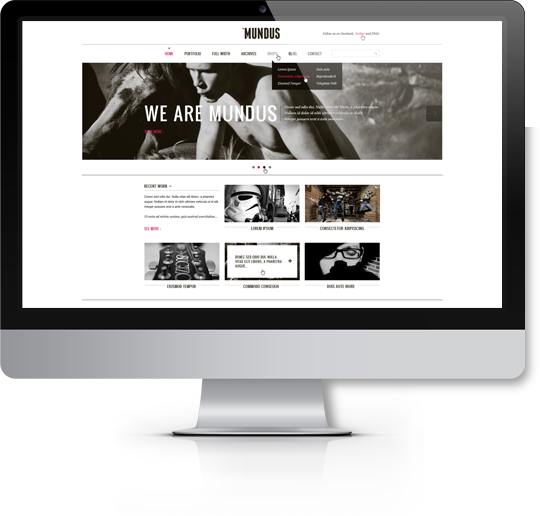 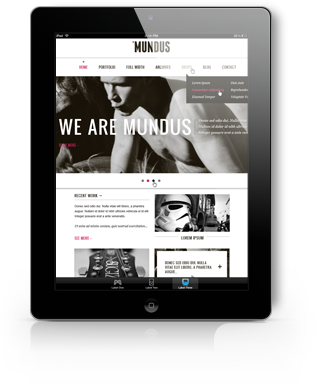 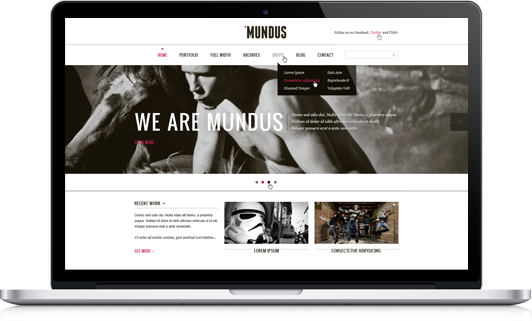 北京研发中心
上海研发中心
广州研发中心
您的内容打在这里，或者通过复制您的文本后，
您的内容打在这里，或者通过复制您的文本后，
您的内容打在这里，或者通过复制您的文本后，
单击此处添加标题
添加标题
添加标题
添加标题
在此录入图表的综合描述说明。在此录入上述图表的综合描述
在此录入图表的综合描述说明。在此录入上述图表的综合描述
在此录入图表的综合描述说明。在此录入上述图表的综合描述
工作存在不足
04
副标题内容
副标题内容
副标题内容
副标题内容
单击此处添加标题
3
在此添加标题
在此添加标题
STEP
在此录入图表的综合描述说明。在此录入上述图表的综合描述
2
在此录入图表的综合描述说明。在此录入上述图表的综合描述
STEP
在此添加标题
1
STEP
在此录入图表的综合描述说明。在此录入上述图表的综合描述
单击此处添加标题
04
02
03
01
添加标题
添加标题
添加标题
添加标题
在此录入图表的综合描述说明。在此录入在此在此在此在此录入图表
在此录入图表的综合描述说明。在此录入在此在此在此在此录入图表
在此录入图表的综合描述说明。在此录入在此在此在此在此录入图表
在此录入图表的综合描述说明。在此录入在此在此在此在此录入图表
单击此处添加标题
添加标题
添加标题
添加标题
添加标题
在此录入图表的综合描述说明。在此录入在此在此在此在此录入图表
在此录入图表的综合描述说明。在此录入在此在此在此在此录入图表
在此录入图表的综合描述说明。在此录入在此在此在此在此录入图表
在此录入图表的综合描述说明。在此录入在此在此在此在此录入图表
单击此处添加标题
标题内容
23%
61%
在此录入图表的综合描述说明。在此录入在此在此在此在此录入
在此录入图表的综合描述说明。在此录入在此在此在此在此录入
48%
在此录入图表的综合描述说明。在此录入在此在此在此在此录入
36%
在此录入图表的综合描述说明。在此录入在此在此在此在此录入
单击此处添加标题
01
02
标题内容
03
在此添加标题
在此添加标题
在此添加标题
在此添加标题
在此添加标题
在此录入图表的综合描述说明。在此录入在此在此在此在此录
在此录入图表的综合描述说明。在此录入在此在此在此在此录
在此录入图表的综合描述说明。在此录入在此在此在此在此录
点击即可编辑点击即可编辑点击即可编辑
在此录入图表的综合描述说明。在此录入在此在此在此在此录
04
05
单击此处添加标题
在此添加标题
在此添加标题
在此添加标题
在此添加标题
在此添加标题
在此添加标题
在此添加标题
在此添加标题
在此添加标题
在此录入图表的综合描述说明。在此录入在此在此在此在
在此录入图表的综合描述说明。在此录入在此在此在此在
在此录入图表的综合描述说明。在此录入在此在此在此在
在此录入图表的综合描述说明。在此录入在此在此在此在
在此录入图表的综合描述说明。在此录入在此在此在此在
在此录入图表的综合描述说明。在此录入在此在此在此在
在此录入图表的综合描述说明。在此录入在此在此在此在
在此录入图表的综合描述说明。在此录入在此在此在此在
在此录入图表的综合描述说明。在此录入在此在此在此在
明年工作计划
05
副标题内容
副标题内容
副标题内容
副标题内容
单击此处添加标题
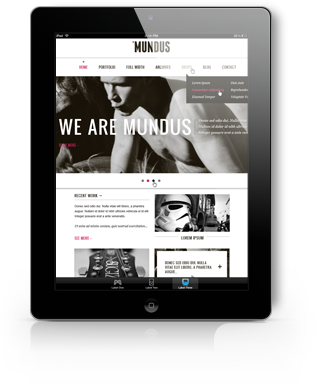 输入标题文字
输入标题文字
输入标题文字
点击即可编辑点击即可编辑点击即可编辑 点击即可编辑点击即可编辑点击即可编辑
 点击即可编辑点击即可编辑点击即可编辑
[Speaker Notes: 点击即可编辑点击即可编辑点击即可编辑]
单击此处添加标题
2013.5
2016.7
点击输入标题
您的内容打在这里，或者通过复制您的文本
点击输入标题
您的内容打在这里，或者通过复制您的文本
2017.9
点击输入标题
您的内容打在这里，或者通过复制您的文本
2015.3
2018.6
2014.7
点击输入标题
您的内容打在这里，或者通过复制您的文本
点击输入标题
点击输入标题
您的内容打在这里，或者通过复制您的文本
您的内容打在这里，或者通过复制您的文本
单击此处添加标题
点击输入标题
您的内容打在这里，或者通过复制您的文本后，在此框中选择粘贴，并选择只保留文字。
点击输入标题
您的内容打在这里，或者通过复制您的文本后，在此框中选择粘贴，并选择只保留文字。
点击输入标题
您的内容打在这里，或者通过复制您的文本后，在此框中选择粘贴，并选择只保留文字。
02
04
03
01
点击输入标题
您的内容打在这里，或者通过复制您的文本后，在此框中选择粘贴，并选择只保留文字。
单击此处添加标题
70%
第一月
53%
第二月
90%
第三月
82%
第四月
点击输入标题
点击即可编辑点击即可编辑点击即可编辑
单击此处添加标题
标题
文字
标题
文字
点击添加描述
标题
文字
点击添加描述
标题
文字
添加主要标题内容
您的内容打在这里，或者通过复制您的文本后，在此框中选择粘贴，并选择只保留文字。您的内容打在这里，或者通过复制您的文本后，在此框中选择粘贴，并选择只保留文字。
点击添加描述
点击添加描述
THANKS
[Speaker Notes: 点击即可编辑点击即可编辑点击即可编辑]